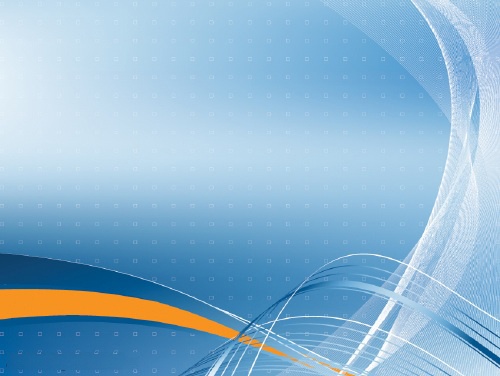 Метеоусловия  
и уроки  лыжной подготовки
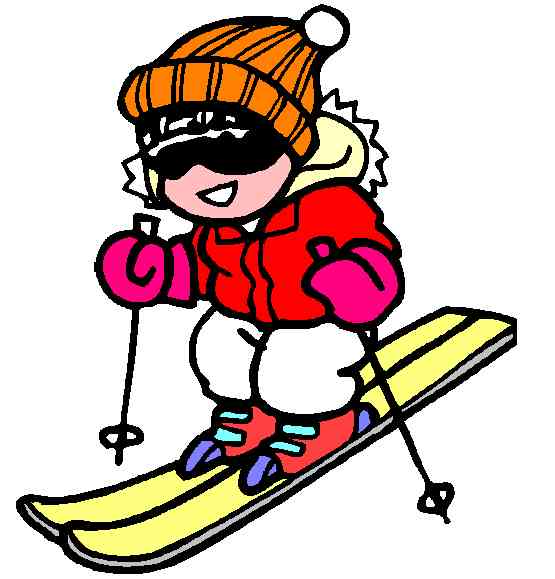 Колосов Виталий Львович, 
учитель физкультуры ГБОУ СОШ № 456
Колпинского района 
города  Санкт – Петербурга
2013 год
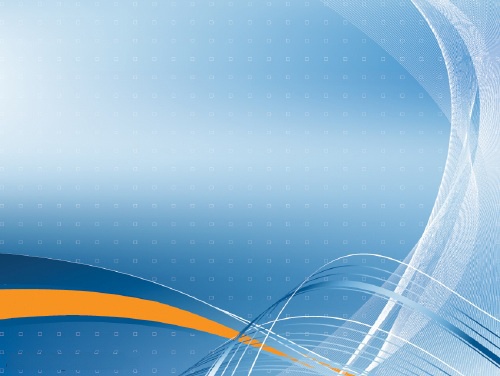 Метеоусловия
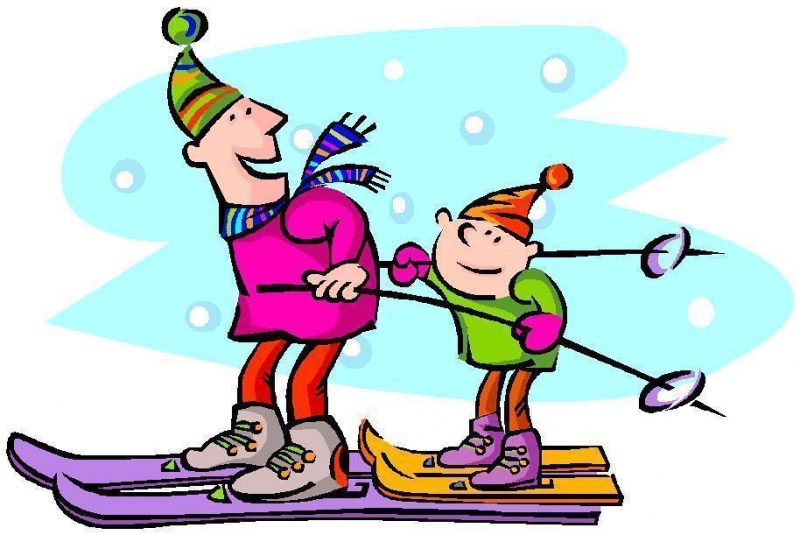 Температура воздуха и снега
Влажность
Структура лыжни
 (жесткая, мягкая, ледяная,  глубокая)
4. Осадки
5. Ветер
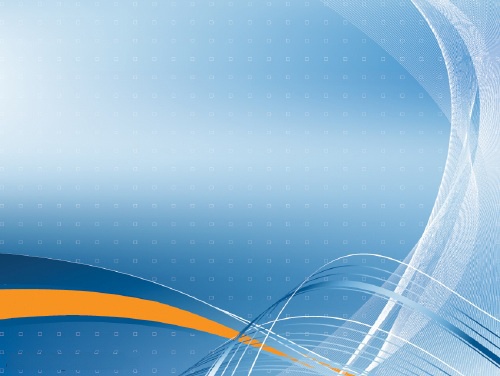 Погода и скольжение лыж
Умеренно морозная погода, старая плотная лыжня
    хорошее скольжение и высокая скорость

Свежий снег , мягкая лыжня
   лыжи как бы проваливаются, плохая опора для палок

Морозная погода (-18 - 20 С0 )
   скольжение «тупое», лыжи идут плохо

Гололед
  лыжи легко скользят  и поддерживают высокую скорость           передвижения без видимых усилий
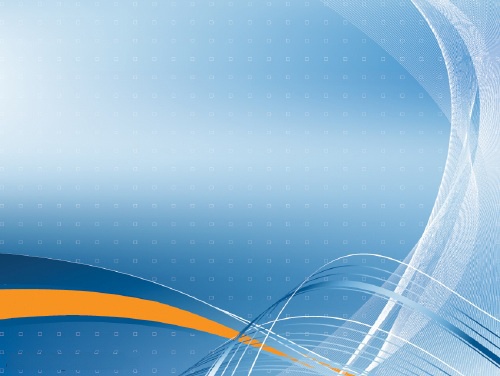 Погода и скольжение лыж
Следовательно, интенсивность нагрузки занимающихся будет зависеть не только от характера включенных в урок упражнений, но и  от метеорологических условий.
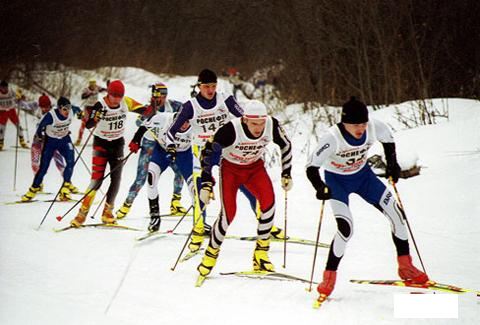 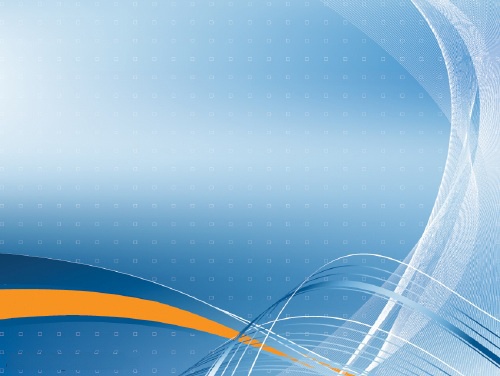 Частота сердечных 
сокращений (ЧСС)
Большое внимание  на уроках по лыжной подготовке уделяется  ЧСС.

Выделяют 4 зоны интенсивности ЧСС:
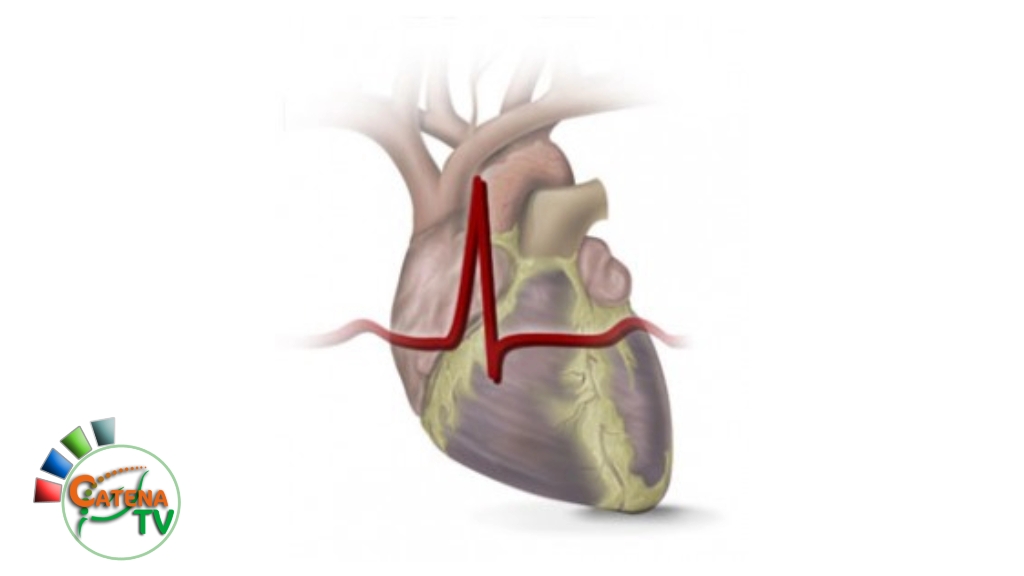 1 зона – 120 – 140 уд/мин.
2 зона -  140 – 160 уд/мин.
3 зона – 160 – 180 уд/мин.
4 зона – 180 уд/мин и выше
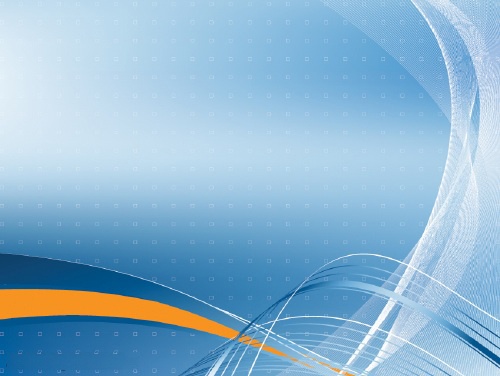 Метеоусловия
и техника  лыжных ходов
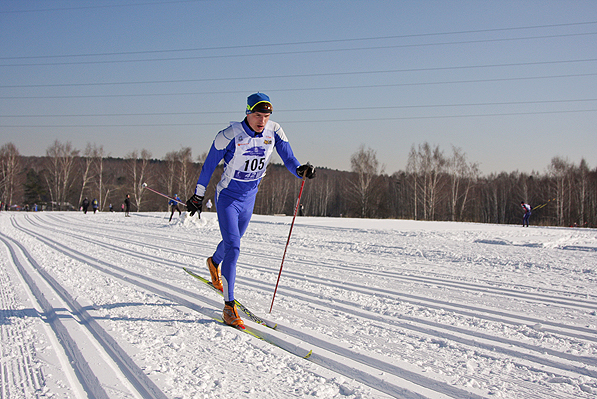 Плохое скольжение уменьшает длину проката, заставляя лыжников частить.

В гололед – трудно удержать равновесие, полностью заканчивать скольжение ногой.

Свежий снег  - затрудняет отталкивание палками.
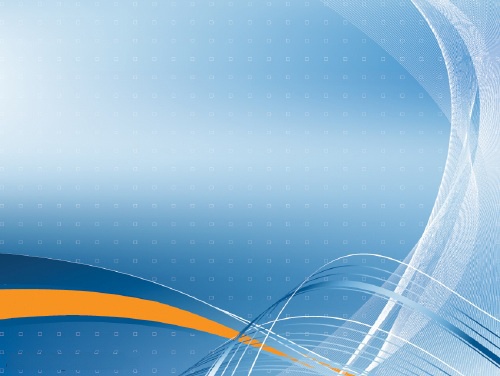 Метеоусловия и техника  лыжных ходов
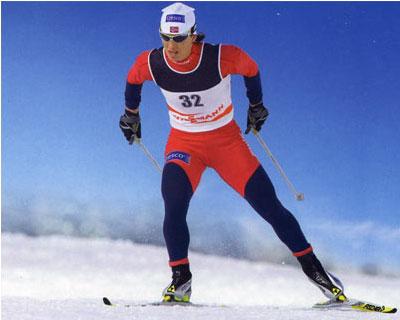 При оптимальных метеорологических условиях в урок включают разучивание новых ходов или упражнения для исправления ошибок в ходах.
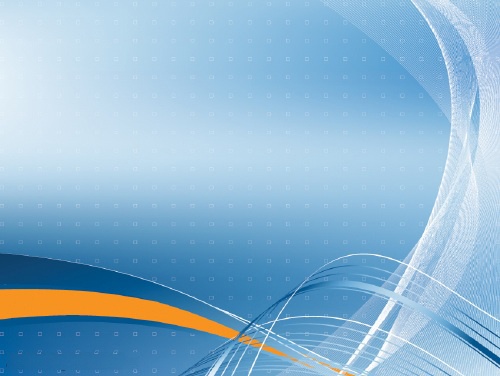 Метеоусловия и экипировка лыжника
В сильный мороз все необходимые пояснения  к уроку учитель проводит в помещении.
Внимательно контролируется одежда и обувь учащихся: закрыты ли шапкой уши, есть ли варежки. Проверяется инвентарь. 
При выходе на снег учащиеся сразу приступают к выполнению задания, полученного  в помещении.
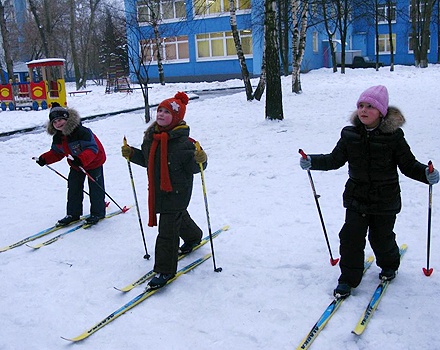 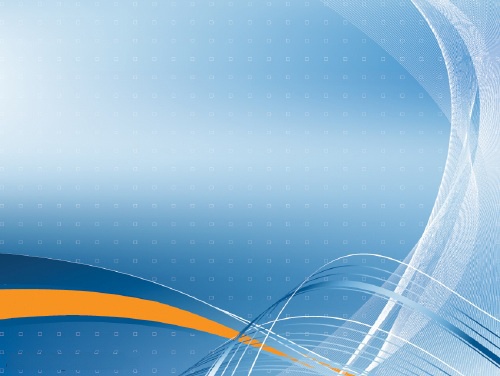 Метеоусловия и экипировка 
лыжника
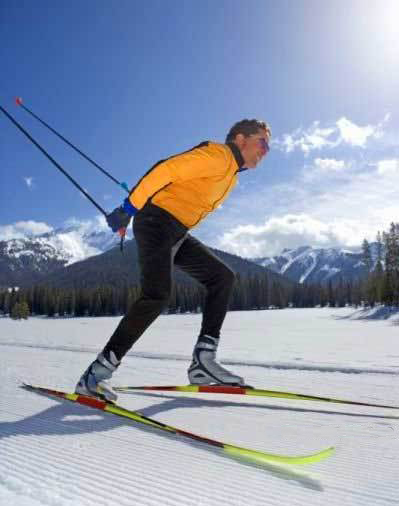 В оттепель одежда  занимающихся не должна быть слишком теплой.
Слишком утепленная куртка, будет перегревать школьника и сковывать его движения, мешая правильному выполнению упражнений.
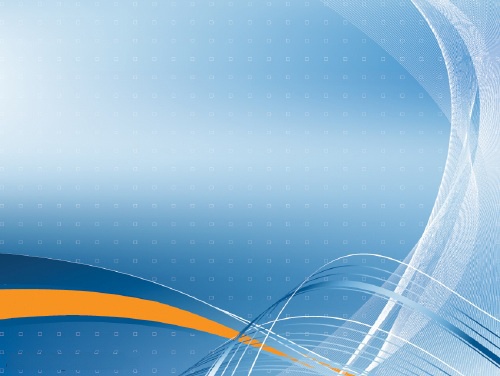 Смазка лыж
В зависимости от погодных условий используется разная смазка и разные способы ее нанесения. 

Смазки бывают двух основных видов:
смазки скольжения и смазки держания. 

Для классического хода носовая и пяточная часть лыжи смазываются смазками скольжения, обычно парафинами. А центральная часть лыжи (колодка) смазывается держащей мазью, чтобы не было отдачи.
Лыжи для конькового хода смазываются по всей длине смазками скольжения.
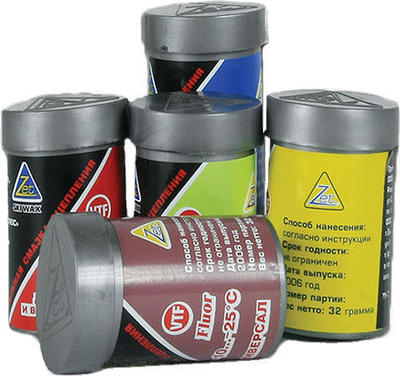 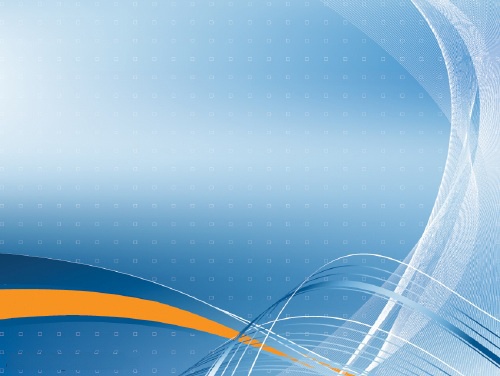 Метеоусловия и физическая нагрузка
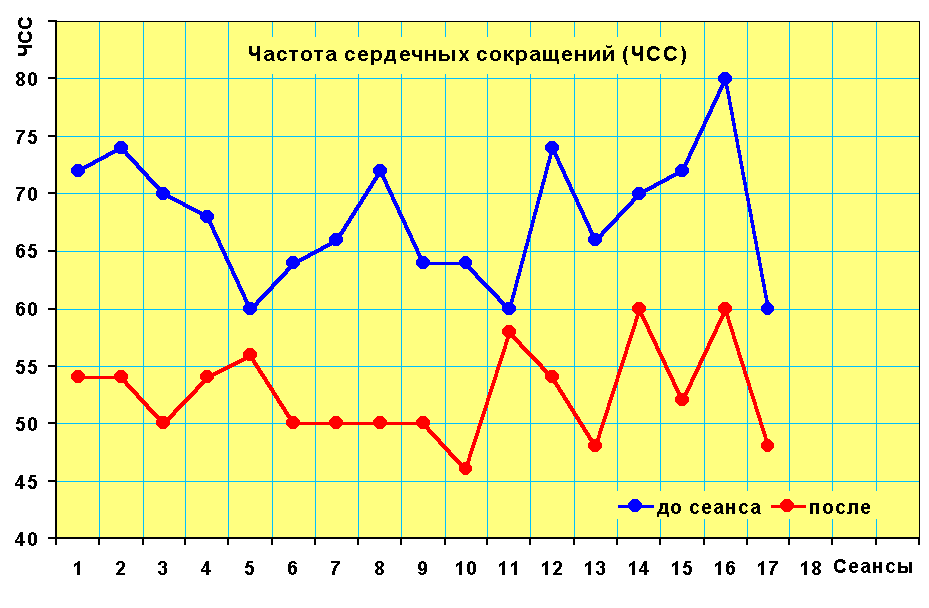 При хорошем скольжении и большой скорости хода интенсивность нагрузки (по ЧСС) может  оказаться невысокой.  В этом случае учитель должен оперативно внести изменения в программу урока: увеличить общую длину трассы и уровень нагрузки.
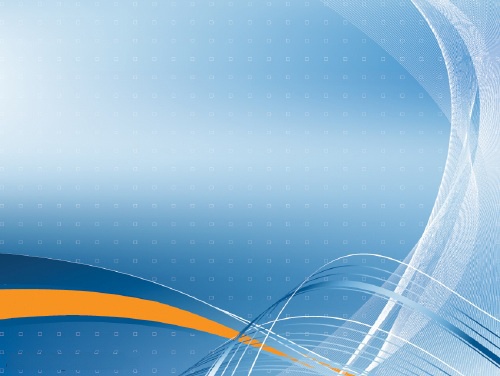 Метеоусловия и 
физическая нагрузка
Особенно важна корректировка нагрузки учащихся в непривычно трудных условиях: при глубоком свежем снеге, встречном или боковом ветре, неудачной смазке лыж. 

Если задания при подобных условиях вызывают у учеников резкое увеличение частоты пульса (выше планируемой), то необходимо облегчить преодоление трассы – снизить темп, увеличить паузы между отрезками интенсивного передвижения.

Корректировать нагрузку на уроке можно и выбором разных по рельефу трасс.
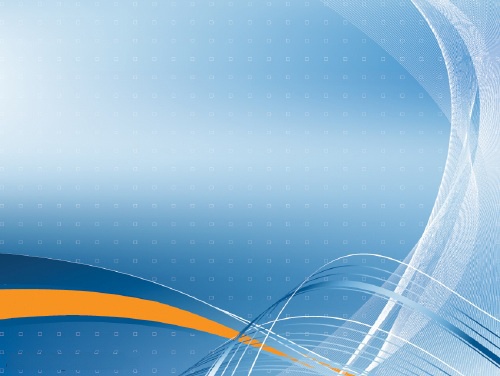 Каждый урок на лыжне должен приносить учащимся
удовлетворение от сознания преодоления 
физических или иных трудностей.

Задача учителя - своевременное регулирование 
нагрузки и выбор необходимых средств.
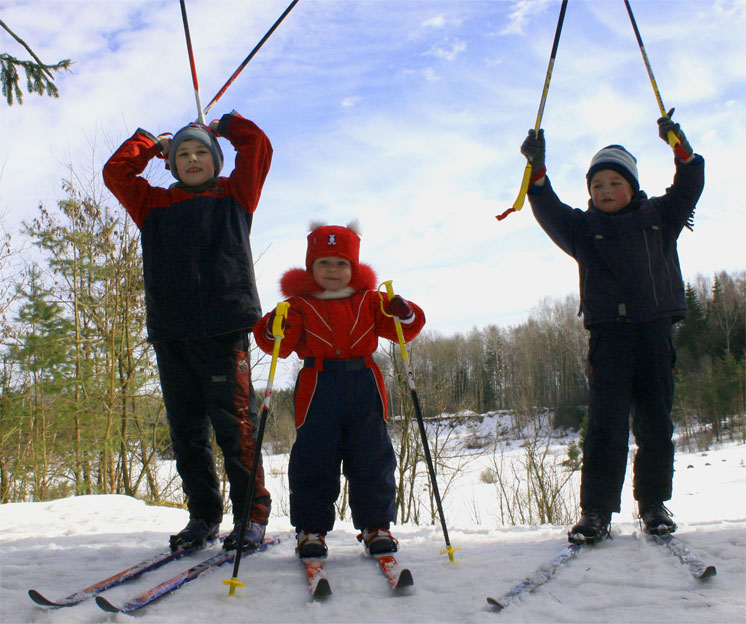 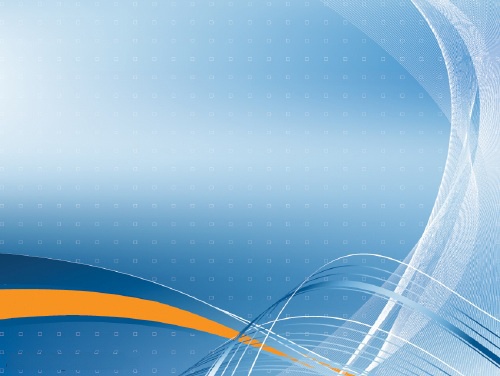 Спасибо за внимание!